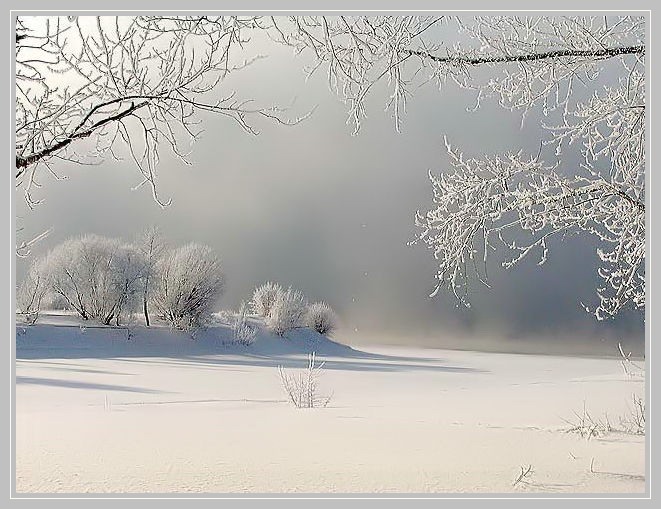 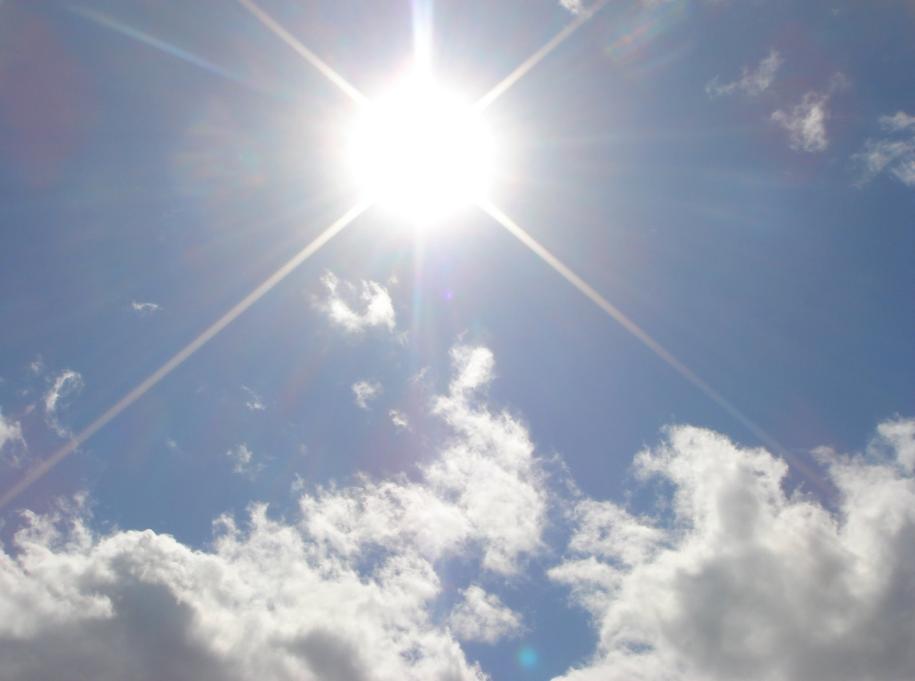 Проверка домашнего задания
№ 1132
-1,1
а) 3,7-4,8=
б) -5,2-4,7=
-9,9
в) -5,6-(-3,8)=
-1,8
Проверка домашнего задания
№ 1140
а) x+3,2=1,8
г) 3,7-x=-2,3
x= 1,8-3,2
x= -1,4
x= 3,7-(-2,3)
x= 6
б) 4,8-x=5,6
д) x-3,9=-2,7
x= 4,8-5,6
x= -0,8
x= -2,7+3,9
x= 1,2
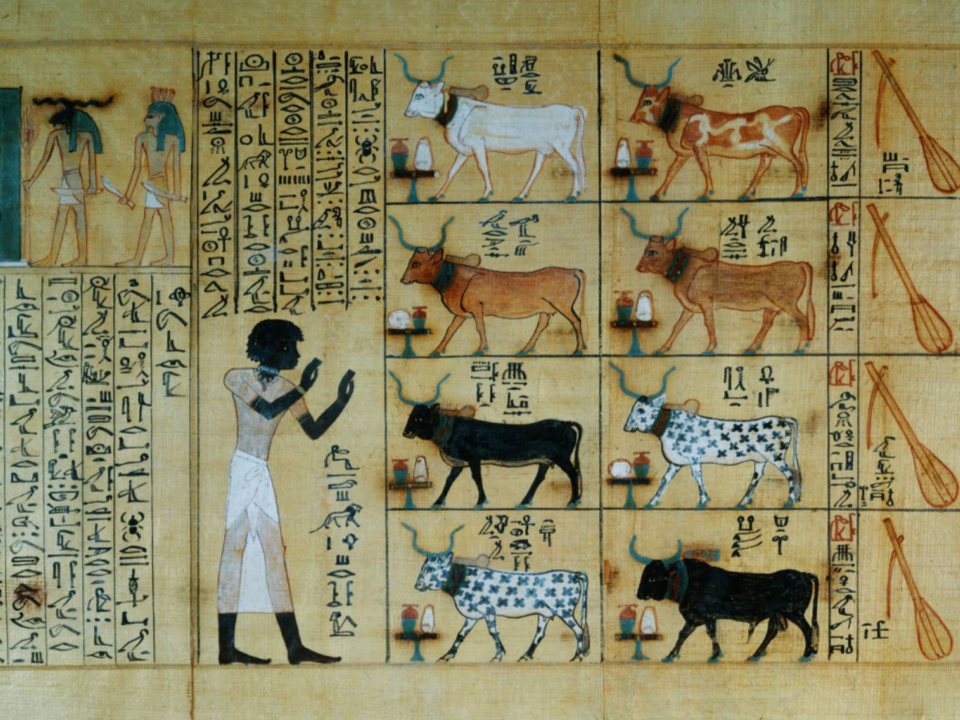 Положительные числа – 
«прибыль»
Отрицательные числа – 
«долг»
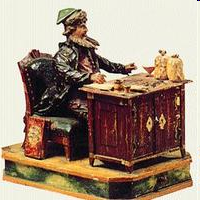 Возвращение
долга
В долг
–
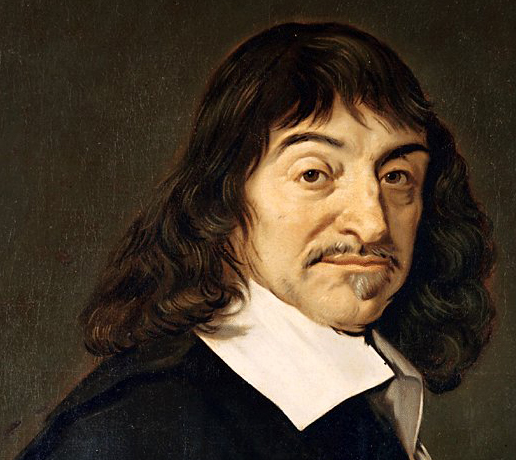 0 – 4
 0 – 15 

0+2
 0+17
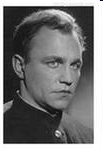 Рене Декарт
 (1596 - 1650)
Михаэль Штифель 
(1487 - 1567)
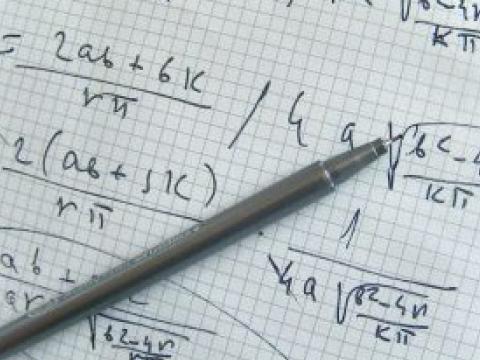 Сложение и вычитание рациональных чисел.
Вычислите
Виды термометров
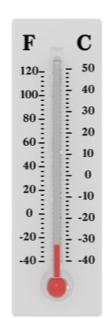 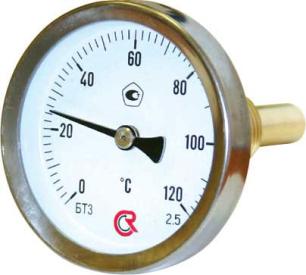 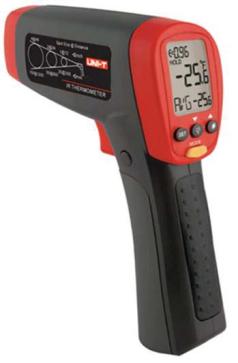 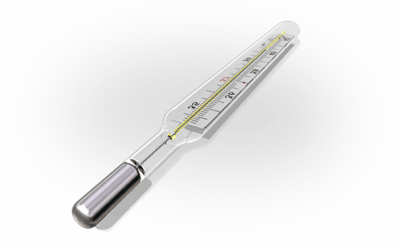 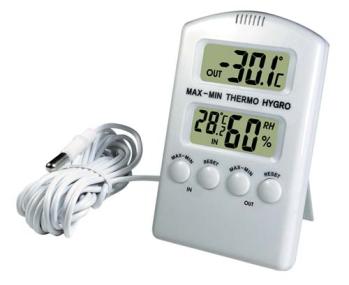 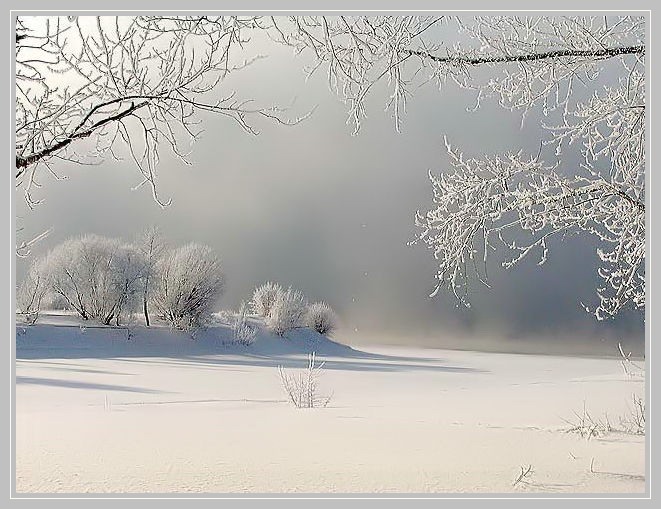 Задание 1
Амплитуда температуры воздуха:  А=m-p,  где m- самая высокая температура, p- самая низкая температура.
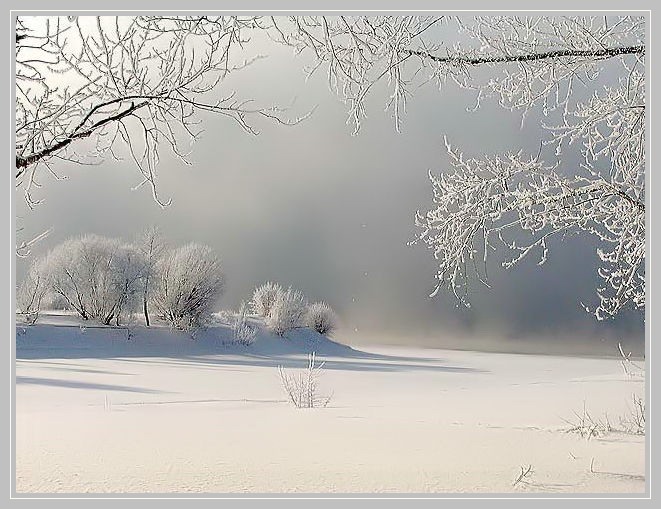 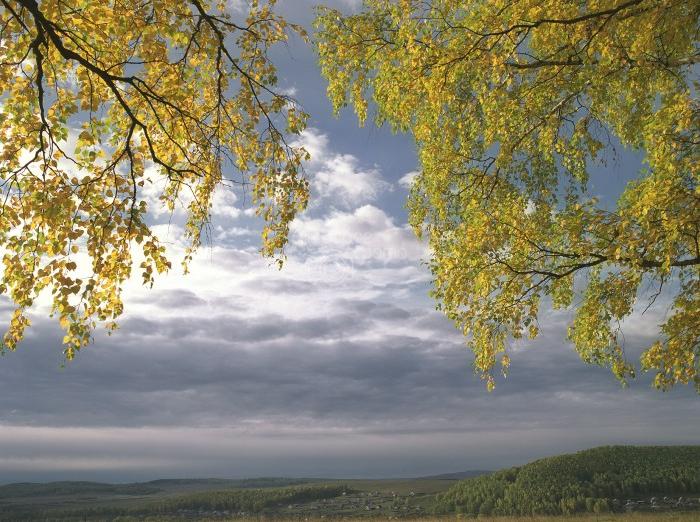 Задание 2
В таблице указаны изменения температуры воздуха в течении суток.
Определите суточную амплитуду температуры.
Вычислите среднюю суточную температуру по данным таблицы.
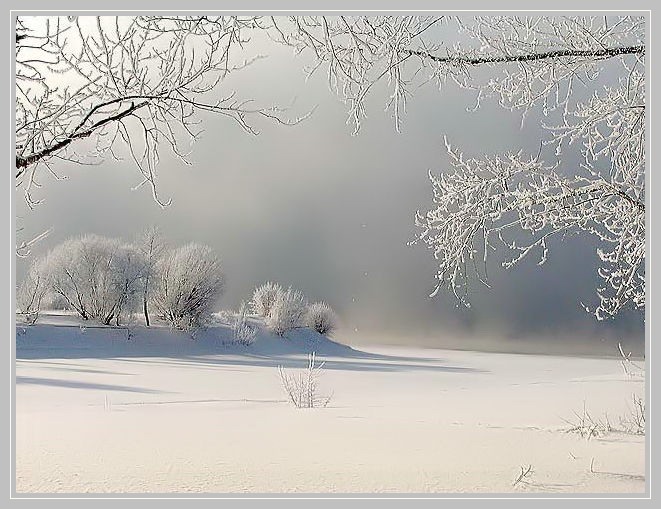 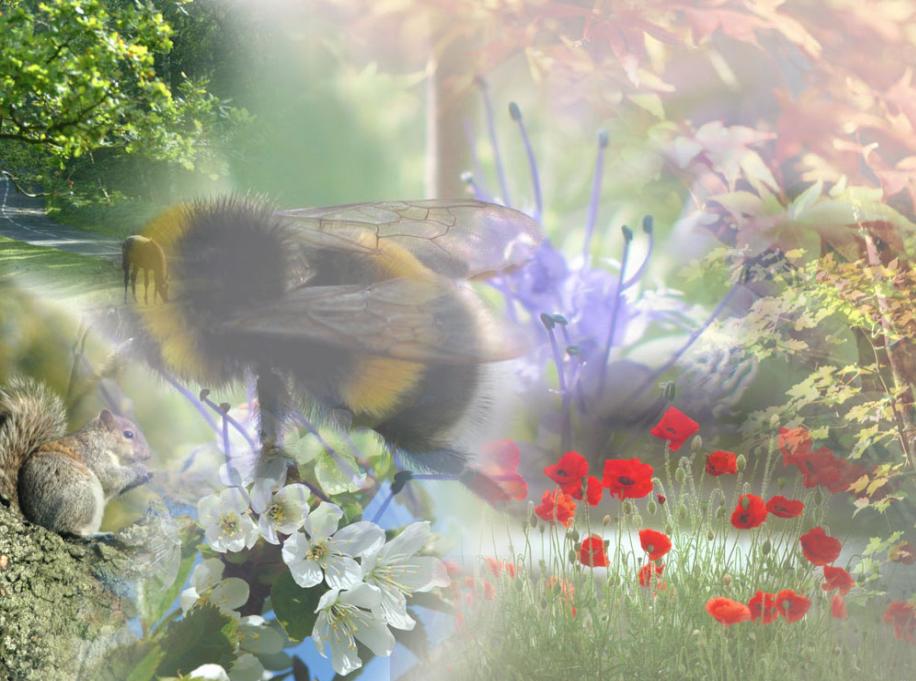 Задание 3
По данным таблицы определить среднюю годовую температуру и годовую амплитуду температуры в Ярославле
Самостоятельная работа
Найти среднюю годовую температуру и амплитуду
Самостоятельная работа
Дополнительное задание
В течение недели температура воздуха изменялась соответственно на 3,20; -4,10; -0,80; 2,40; -1,90; 0,20; -1,50. Найдите температуру в начале недели, если к
    концу недели она составила 80.
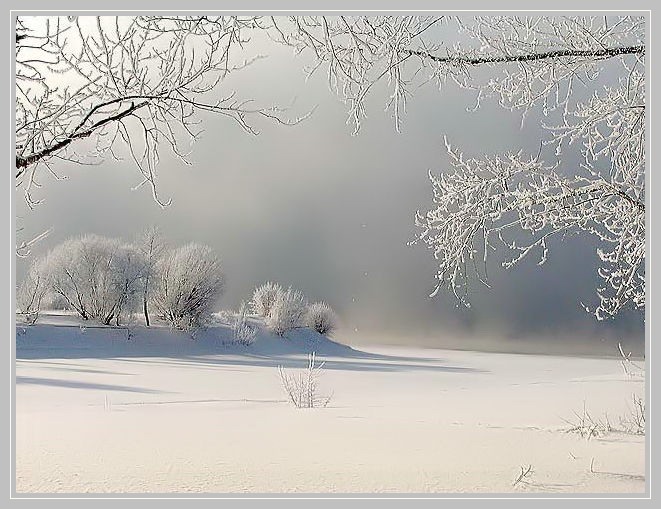 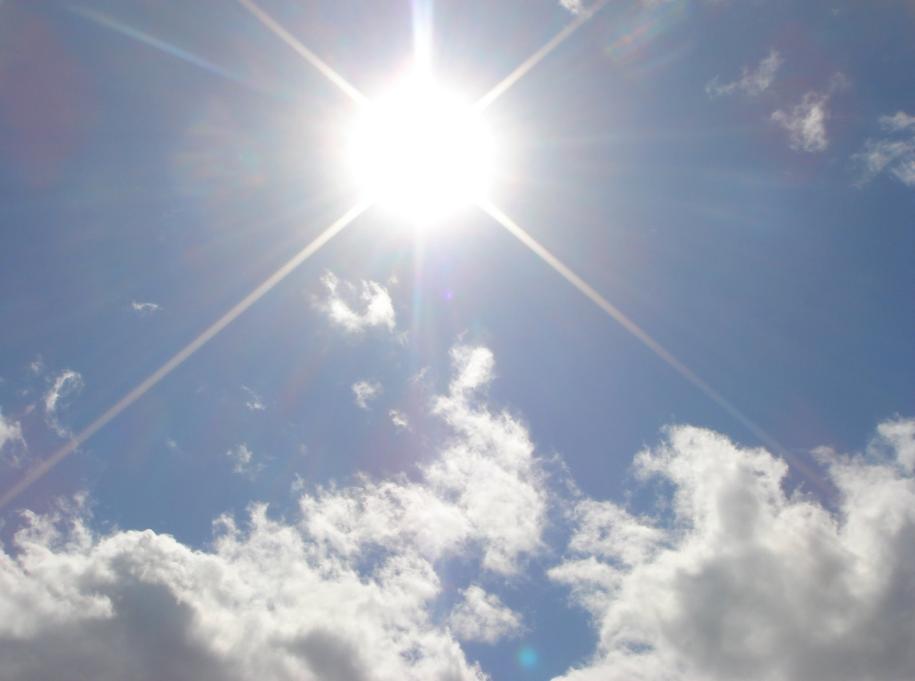 Домашнее задание
[В-6] № 1139

По прогнозу погоды на неделю определить среднюю температуру воздуха на этой неделе
Спасибо за внимание!